Labor Law
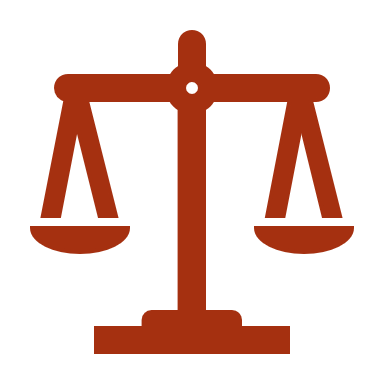 Governing Structure - Private
National Labor Relations Act 
(NLRA or The Act)
National Labor Relations Board 
(NLRB or The Board)
What is a Union?
The Act defines a labor organization as:  any organization of any kind, or any agency or employee representation committee or plan, in which employees participate and which exists for the purpose, in whole or in part, of dealing with employers concerning grievances, labor disputes, wages, rates of pay, hours of employment, or conditions of work.
Forming a UnionThe Organizing Process
Showing of Interest
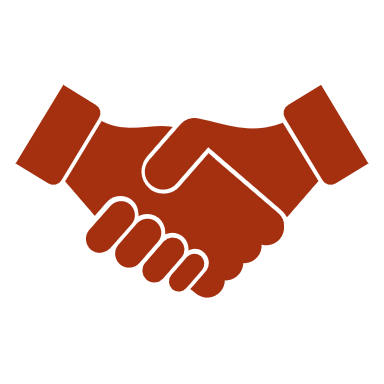 Voluntary Recognition
Employer accepts a union after a majority showing of support
Status as bargaining rep cannot be challenged during a reasonable period for bargaining (6 mo – 1 year)

Voluntary Recognition – why?
Avoids contentious election
Can make Contract bargaining smoother – lack of hard feelings

Cemex, 372 NLRB No. 13 (Aug 25, 2023)
If Employer commits a ULP during the election, an order to bargain will issue
Election
Certification
If the union loses, the NLRB regional director certifies the election results.
Results are subject to NLRB review.
Union may opt to continue to pressure the employer to agree to a voluntary card check.
If the union wins, the NLRB certifies it as the exclusive representative of the bargaining unit.

Employer must bargain with the union
Collective Bargaining
Union becomes representative for workers
Collective Bargaining Agreement (CBA)
Covers terms and conditions of employment
Mandatory subjects:  required by law
Wages, hours, overtime, bonuses, safety practices, grievance procedures
Permissive subjects:  may be negotiated, but not required
Illegal subjects:  closed shops or illegal discrimination
Two types
Contract
Effects
Implement final offer
At impasse, notice to union

Strike
A refusal by employees to work

Lockout
Management shutdown of operations to prevent union employees from working
Impasse Issues/Options
Allegations of Violating The Act. 
Against Employer or Labor Organization
ULP Charge
Investigated by Board agents
Finding evaluated by Regional Director (may be reviewed by NLRB attorneys)
Majority are settled, withdrawn, or dismissed by the Regional Director
Sufficient Evidence Finding
Attempt to facilitate a settlement
Otherwise issues a complaint which leads to a hearing before an ALJ
Remedies
No penalties
Reinstatement/back-pay
Informational remedies
Unfair Labor Practice Charges